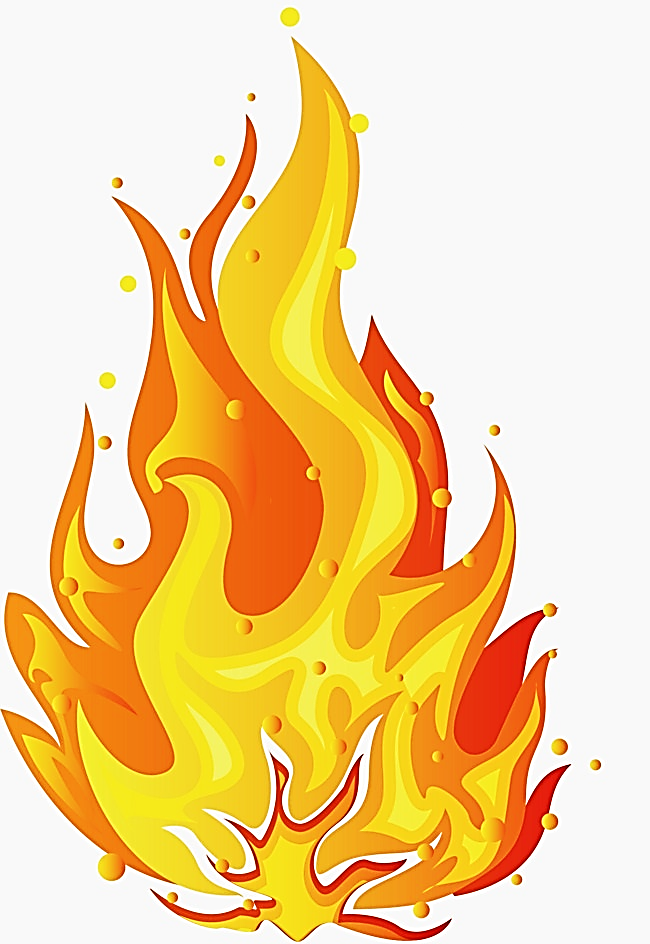 «Пожарная безопасность глазами детей»
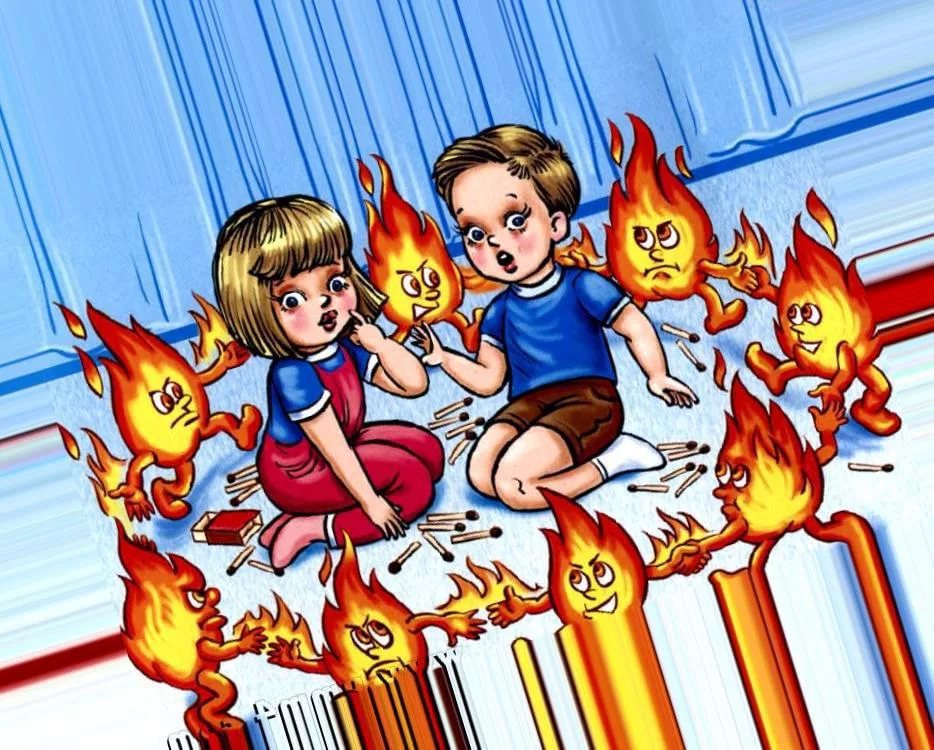 Направление:
Выполнила: ученица 2 Г класса МАОУ Лицей № 130
Пятышина Ева
Научный руководитель: учитель начальных классов МАОУ Лицей № 130 
Брюханова Валерия Игоревна
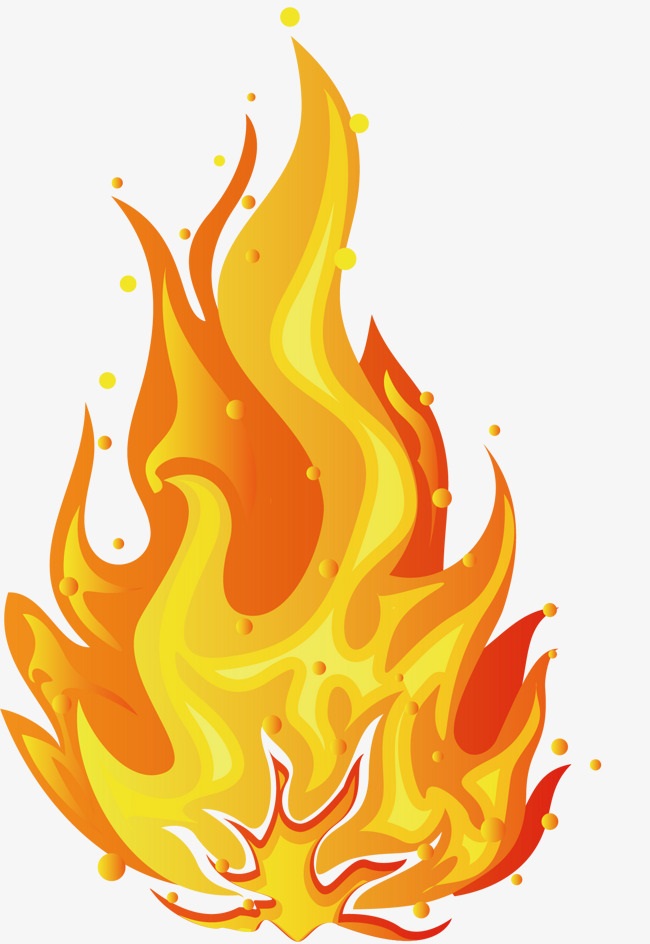 Цель: Сформировать у детей осознанное и ответственное отношение к выполнению правил пожарной безопасности. 
Задачи: 
- изучить понятия пожарной безопасности и пожара;
- проанализировать психологию поведения детей при опасности пожара; 
- исследовать статистические данные о пожарах за последние пять лет;
- разработать анкеты, провести социологический опрос и выяснить: какое представление имеют дети о действиях во время пожара;
- на основании результатов опроса, создать памятку для детей по пожарной безопасности.
Методы:
Изучение литературы
Анкетирование
Анализ и обобщение
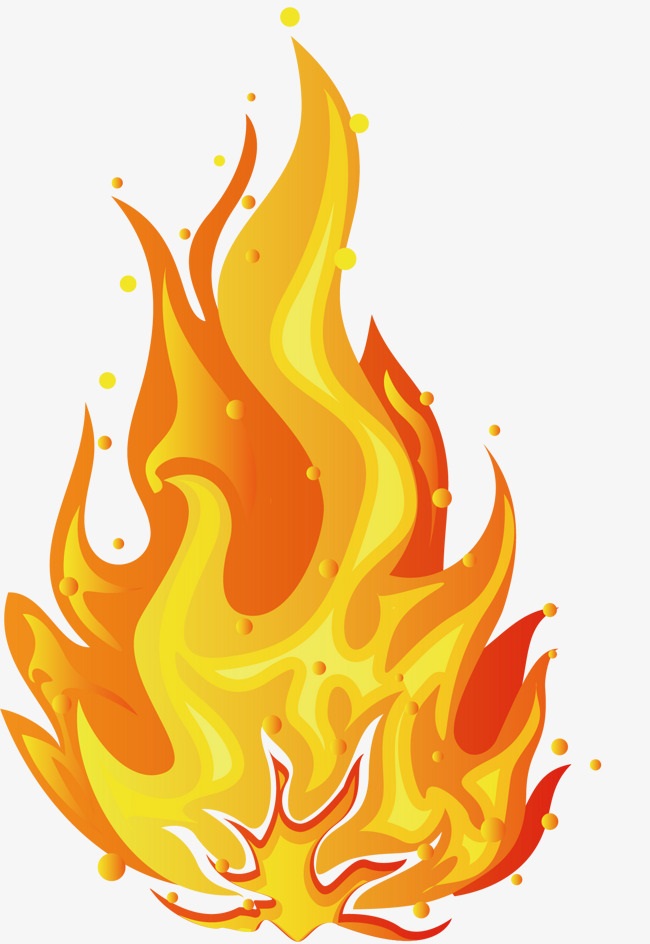 Объект исследования: пожар

Предмет исследования: пожарная безопасность

Гипотеза: Мы предполагаем, что дети мало знают об опасности огня и что делать во время пожара
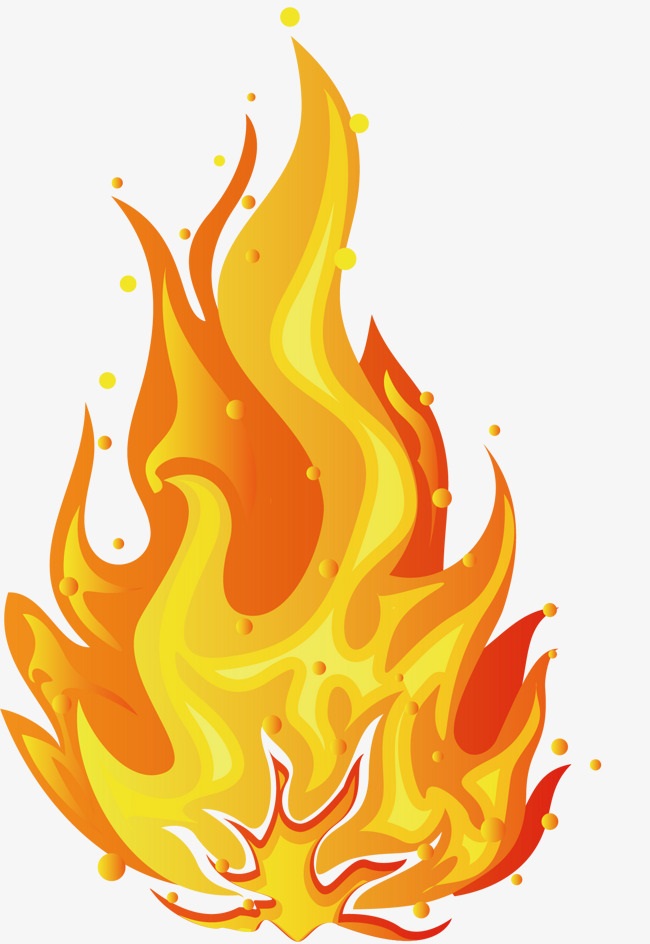 Пожарная безопасность
Правила объясняющие, как себя вести в жизни, чтобы не пострадать от огня.
Спички и зажигалки детям не игрушки
Нельзя оставлять электрические приборы без присмотра
Выходя из дома выключайте все приборы, газ и свет
В лесу не разводите огонь и не оставляйте его без присмотра
Не поджигайте сухую траву
При пожаре звонить 01
Не открывать окна
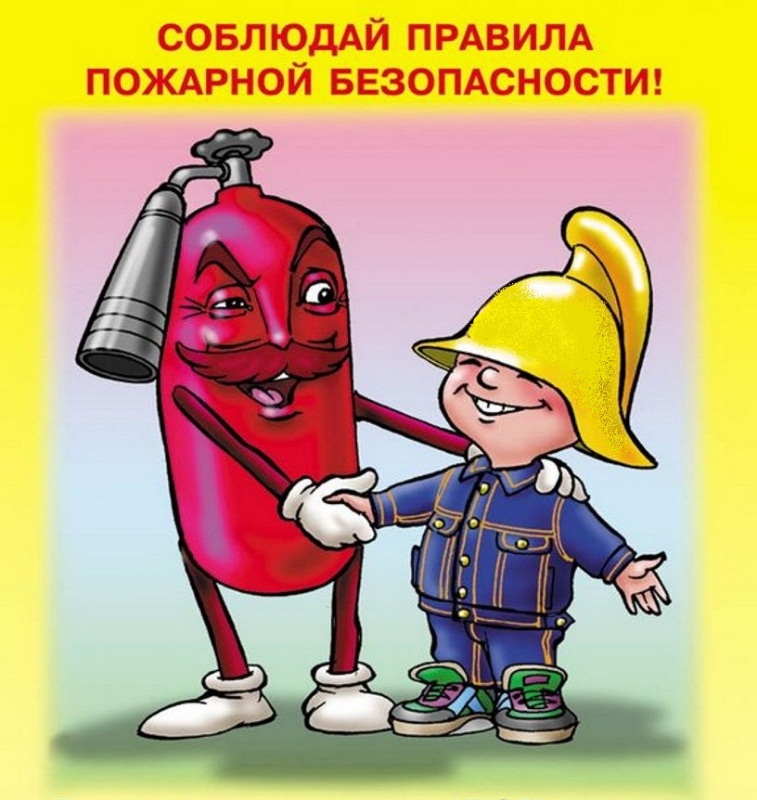 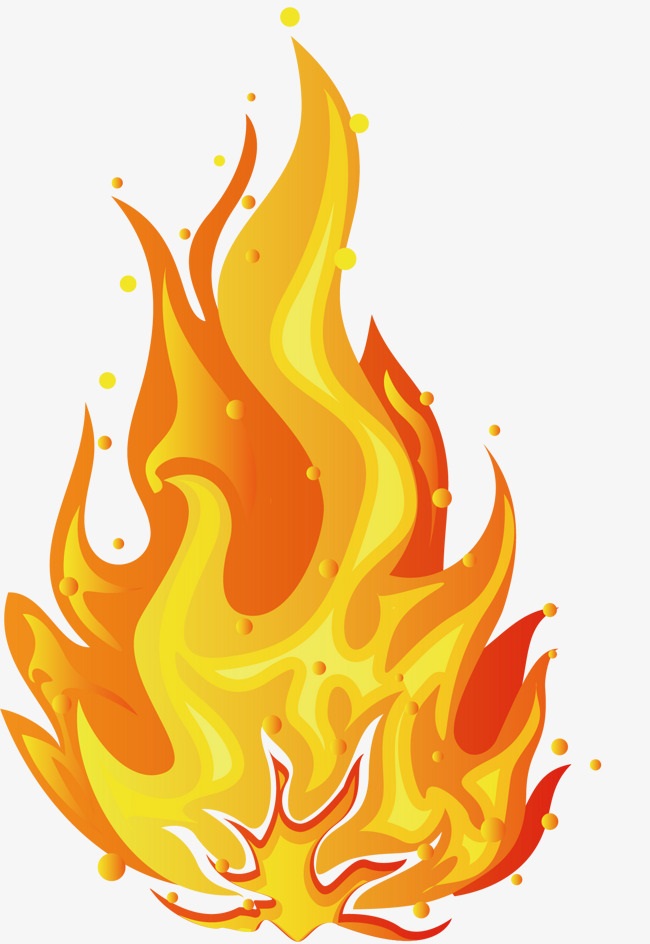 Пожар и его стадии
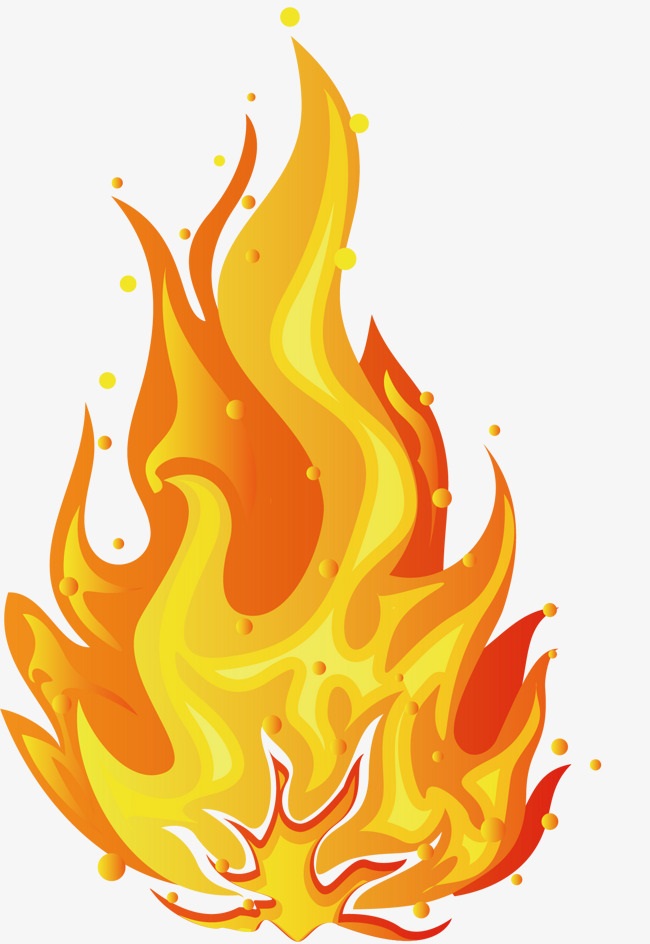 Статистика
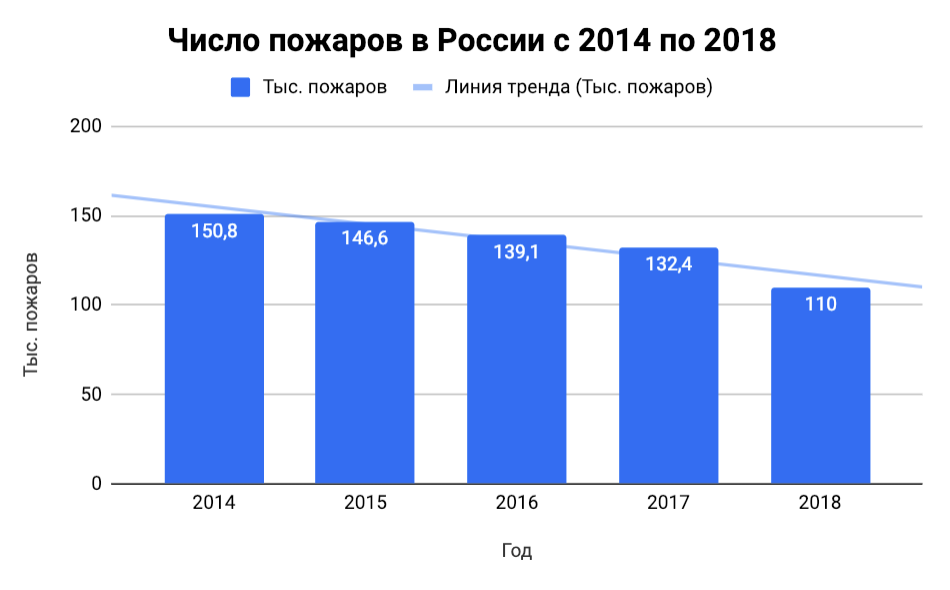 Причины:
Проблемы с электрическими приборами и проводкой
Утечка газа
Неправильное использование легковоспламеняющихся веществ
Курение
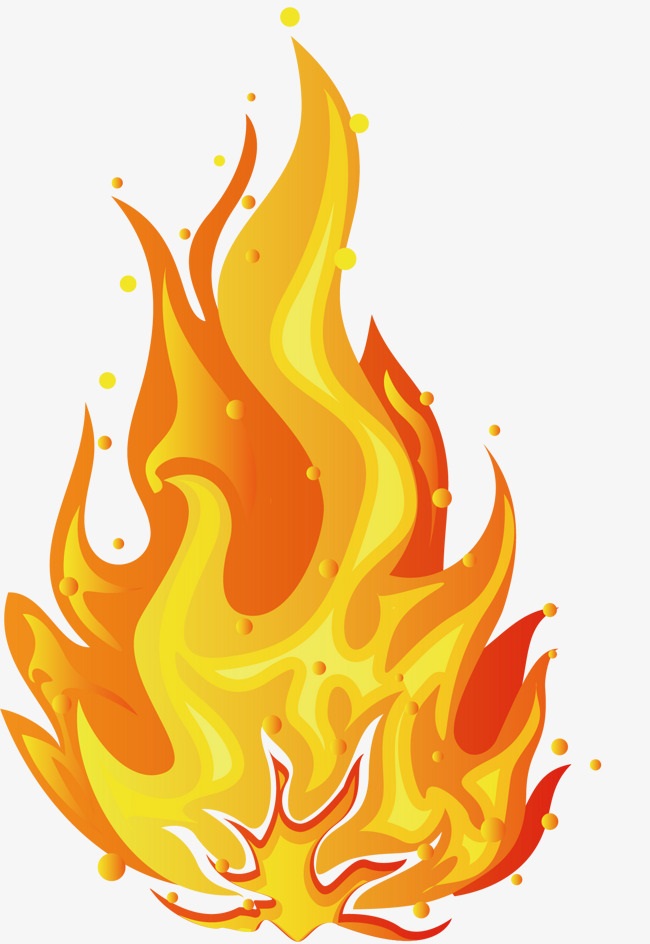 Не способность двигаться
Онемение, потеря голоса
Обморок
Хаотичный бег
Дрожание
Стремление убежать и спрятаться
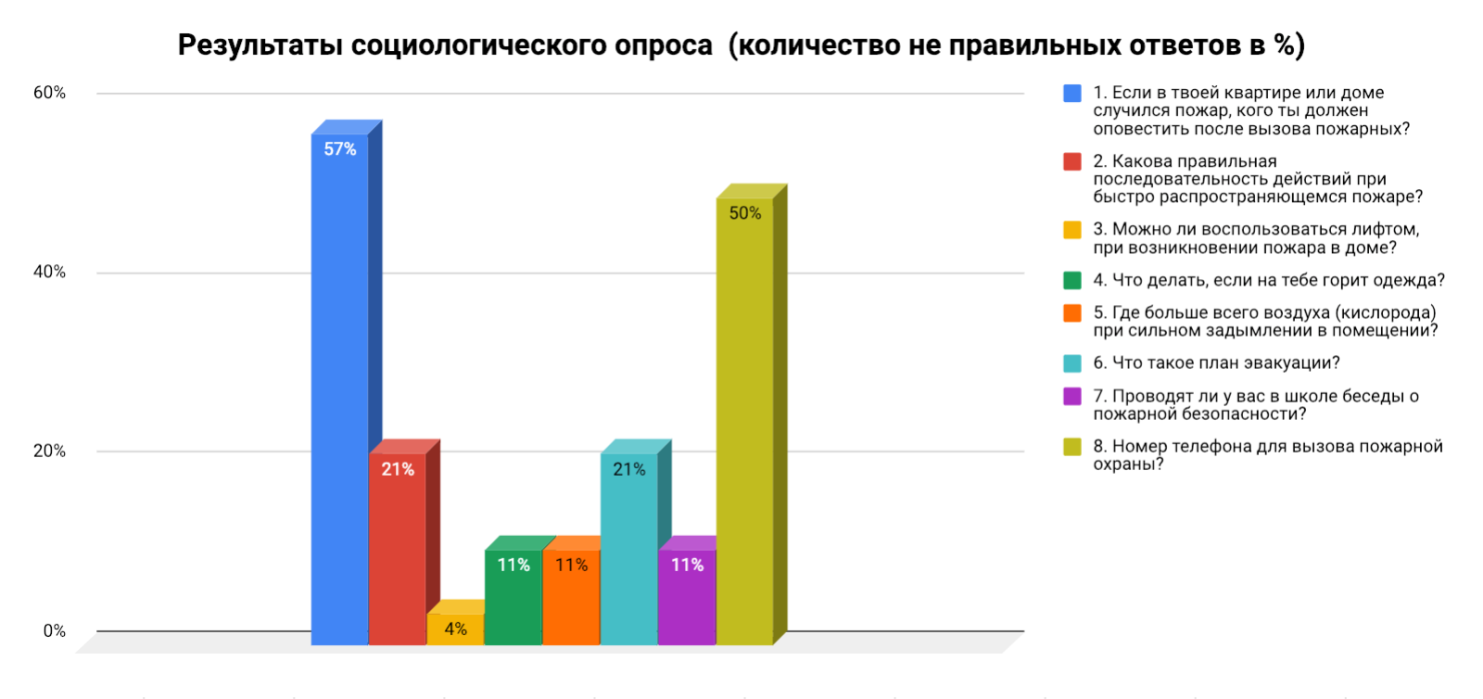 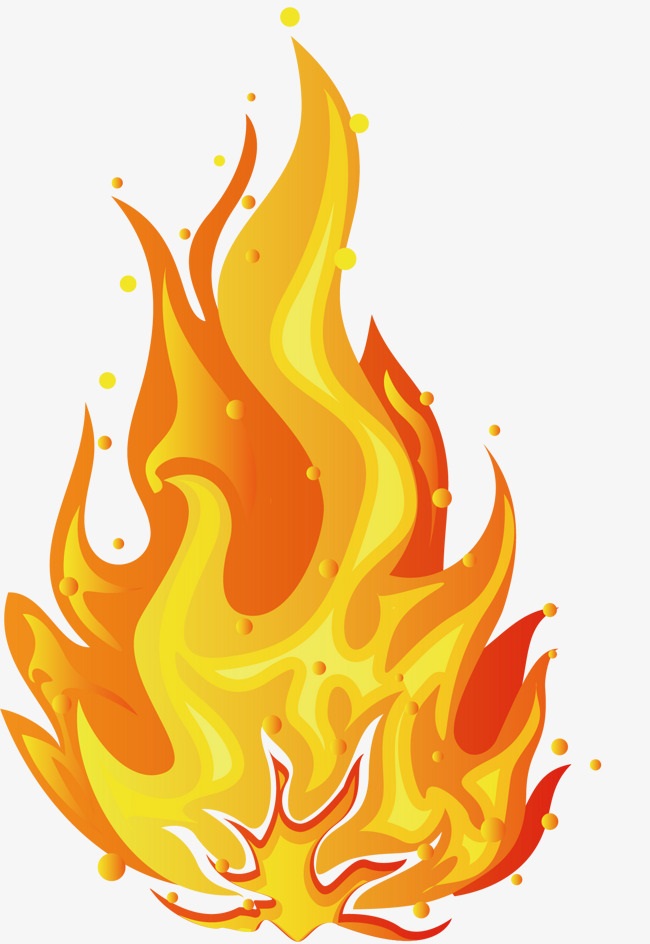 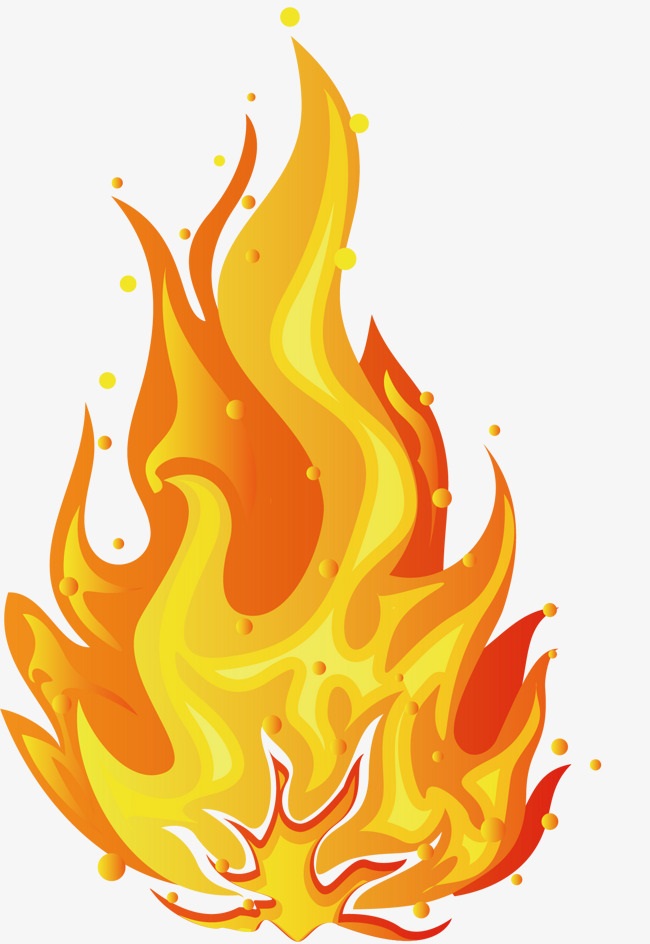 Памятка 
«ДЕТЯМ О ПОЖАРЕ»
 
Что делать при пожаре:
- вызвать пожарную охрану по телефону: 101, 112;
- уходить как можно скорее;
- пробираться к выходу пригнувшись (у пола меньше дыма);
- по возможности закрыть лицо влажной тканью и дышать через нее;
- по пути плотно закрыть за собой дверь;
- оповестить соседей.
 
Что не следует делать при пожаре:
- поддаваться панике и прятаться;
- тушить водой электроприборы;
- рисковать жизнью, спасая имущество;
- пользоваться лифтом;
- выпрыгивать из окон верхних этажей.
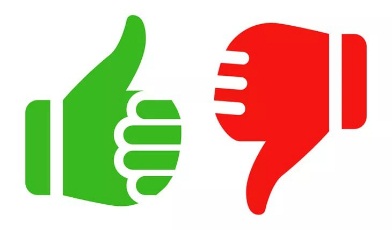 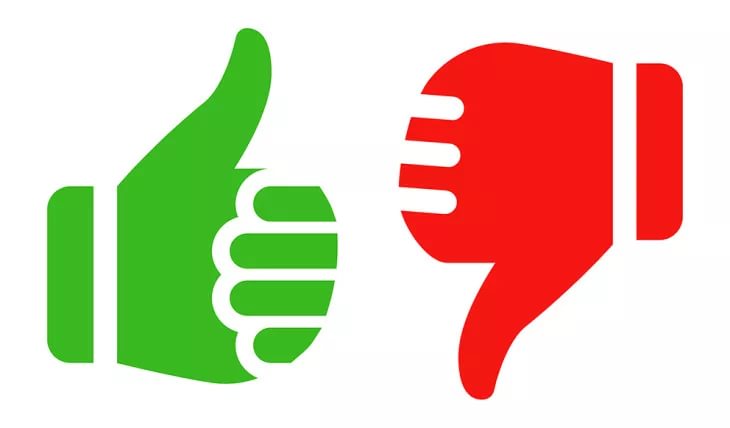 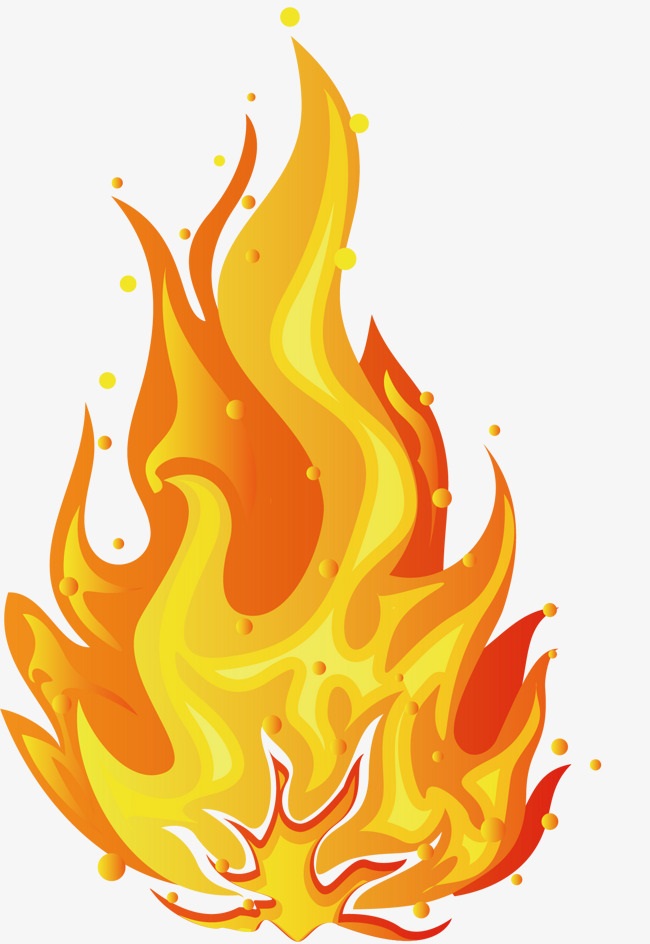 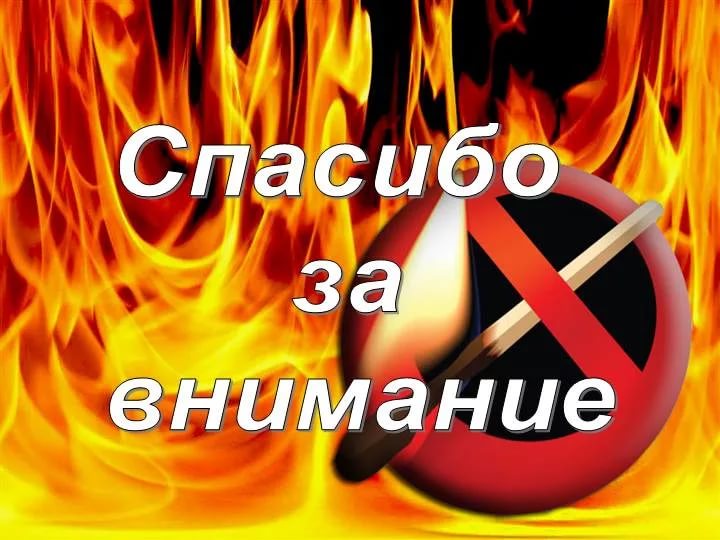